Fizika
9
sinf
MAVZU: Temperatura.


O‘qituvchi: 
Toshkent shahar Uchtepa tumani 287-maktab fizika fani o‘qituvchisi
 Xo‘jayeva Maxtuma Ziyatovna.
Issiqlik  muvozanati
Temperatura – moddaning issiqlik darajasini miqdor jihatidan aniqlaydigan fizik kattalikdir. Temperatura molekulyar fizika va termodinamikaning asosiy kattaliklaridan biridir.
      Temperatura lotinchada “holat”  degan ma’noni anglatadi. 
     Moddalarda issiqlik almashinishi natijasida ularning temperaturalari tenglashishiga issiqlik muvozanati   deyiladi.
Temperaturaning Selsiy shkalasi
Temperatura termometr yordamida o‘lchanadi. Ko‘p foydalaniladigan termometr simobli termometrlardir. Termometr shkalasi darajalangan bo‘lib, simobning qancha ko‘tarilganligiga qarab temperaturani bilib olish mumkin. Temperaturaning o‘lchov birligi qilib gradus olingan. Gradus lotinchada “qadam” degan ma’noni anglatadi.  
                       1⁰C= 1 gradus Selsiy
Temperaturaning Selsiy shkalasi
1742-yilda shved olimi Andres  
          Selsiy    tomonidan    Selsiy shkalasi    yaratildi. 
	100⁰C – suvning qaynash temperaturasi.
                                    
	0⁰C-muzning erish temperaturasi.
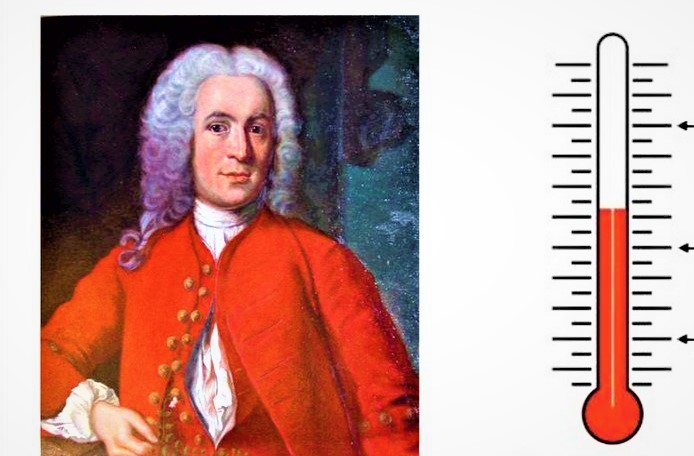 Absolyut  temperatura
Temperatura  shkalalari
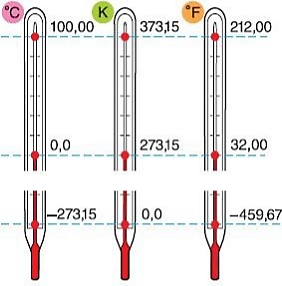 Selsiy               Kelvin              Farengeyt
                         shkalasi            shkalasi             shkalasi
Temperaturaning molekulyar-kinetik talqini
5-mashq  1-masala
5-mashq  2-masala
5-mashq  5-masala
Idish ichidagi gaz temperaturasi 400 K bo‘lganda, manometr idishdagi bosim 276 kPa ga teng bo‘lganini ko‘rsatdi. Idishdagi gaz molekulalarining konsentratsiyasi nimaga teng?
Mustaqil bajarish uchun topshiriqlar
1. Temperaturaning qanday o‘lchov birliklarini bilasiz?
     2. Selsiy va Kelvin temperaturasi o‘zaro qanday bog‘langan?
     3. Gazning bosimi qanday fizik kattaliklarga bog‘liq?
     4. 5 – mashq: 1-,2-masalaning davomini va 
3-masalani yechish (24-bet).